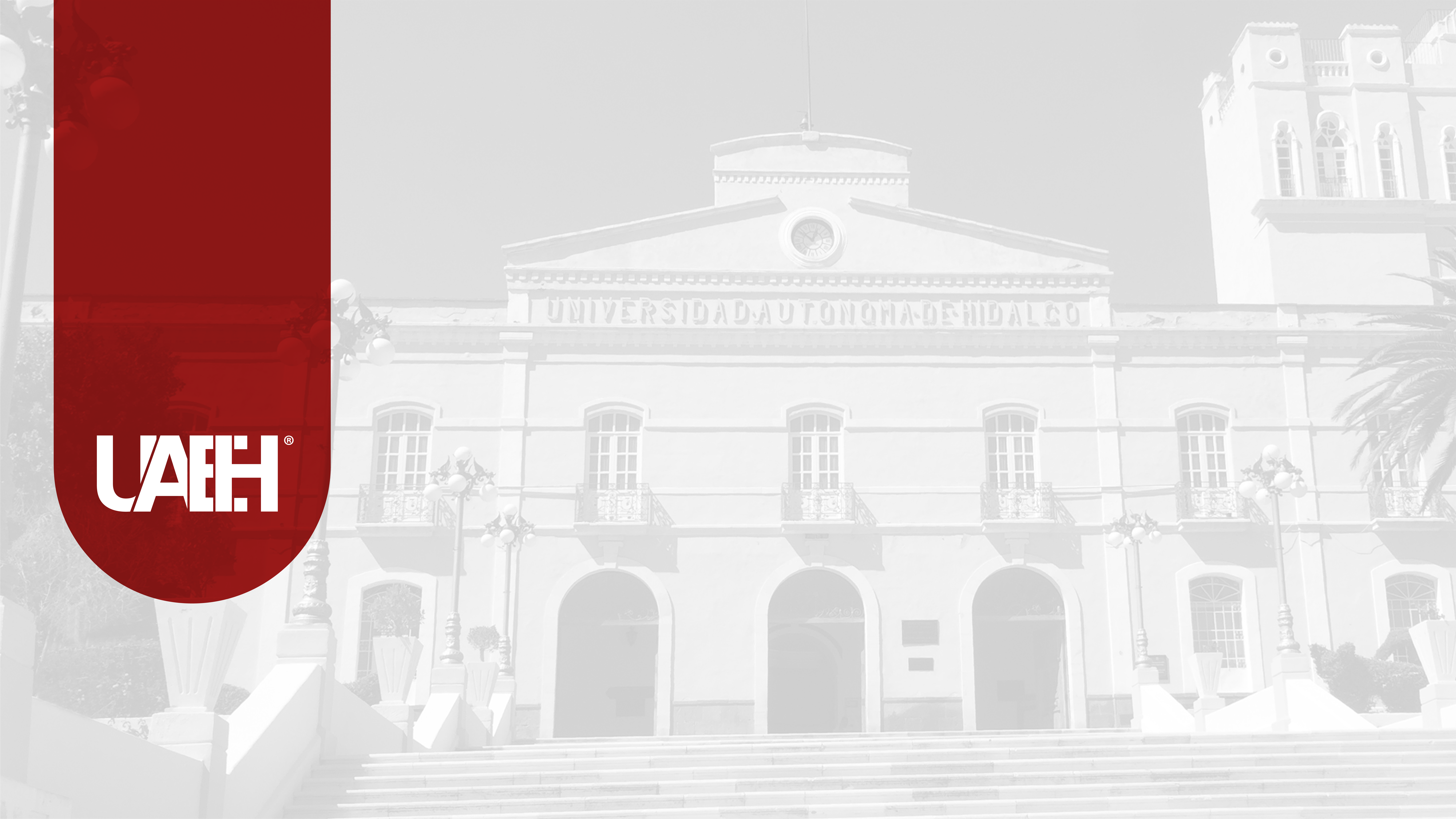 Título de la presentación
Diapositiva 1
Lorem ipsum dolor sit amet, consectetur adipiscing.
Suspendisse blandit sem vitae justo lacinia, sedes lacinia estus 
fermentum. Integer euse molestie lacus.
Fermentum. Integer eu molestie lacus.  Ut quis lorem
augue. Ut vulputate varius massa, id dictum mi tristique sitero amet. Curabitur justo pretium sagittis tortor romo
SADIPISCING ELITESI PRAESENT ETES QUAM DIAMES MORBIS MALESUDA NISL EPSUM, EGET DIGNISSIM ESTUS MORONO PORTOS CORDO”

Diapositiva 2
Lorem ipsum dolor sit amet, consectetur adipiscing.Suspendisse blandit sem vitae justo lacinia, sedes lacinia estus fermentum. Integer euse molestie lacus.
Lorem ipsum dolor sit amet, consectetur adipiscing.Suspendisse blandit sem vitae justo lacinia, sedes lacinia estus fermentum. Integer euse molestie lacus.
Lorem ipsum dolor sit amet, consectetur adipiscing.Suspendisse blandit sem vitae justo lacinia, sedes lacinia estus fermentum. Integer euse molestie lacus.
Diapositiva 3

Lorem ipsum dolor sit amet, consectetur adipiscing.
Suspendisse blandit sem vitae justo lacinia, sedes lacinia
fermentum. Integer euse molestie lacus.

Diapositiva 4
Lorem ipsum dolor sit amet, consectetur adipiscing
blandit sem vitae justo lacinia, sedes lacinia fermentum estus.

LOREM IPSUM DOLOR SIT AMET CONSECTETUR ADIPISCING SUSPENDISSE BITAE JUSTO LACINIA SEDES LACINIA NULLA ESTUS FERMENTUM
Diapositiva 5

+
+
+
Lorem ipsum dolor sit amet, consectetur adipiscing.
Suspendisse blandit sem vitae justo lacinia, sedes lacinia
fermentum.
Lorem ipsum dolor sit amet, consectetur adipiscing.
Suspendisse blandit sem vitae justo lacinia, sedes lacinia
fermentum.
Lorem ipsum dolor sit amet, consectetur adipiscing.
Suspendisse blandit sem vitae justo lacinia, sedes lacinia
fermentum.
Diapositiva 6

Tema 1


Sonsectetur adipiscing elit varius orci tellus sollicitudin, non sollicitudin velit fringilla sonsectet adipiscing elit. Nam varius orci tellus sollicitudin, non
Tema 2


Sonsectetur adipiscing elit varius orci tellus sollicitudin, non sollicitudin velit fringilla sonsectet adipiscing elit. Nam varius orci tellus sollicitudin, non
Tema 3


Sonsectetur adipiscing elit varius orci tellus sollicitudin, non sollicitudin velit fringilla sonsectet adipiscing elit. Nam varius orci tellus sollicitudin, non
Tema 4


Sonsectetur adipiscing elit varius orci tellus sollicitudin, non sollicitudin velit fringilla sonsectet adipiscing elit. Nam varius orci tellus sollicitudin, non
Diapositiva 7
Lorem ipsum dolor sit amet, consectetur adipiscing
blandit sem vitae justo lacinia sedes lacinia ferentum estus
LOREM IPSUM DOLOR SIT AMET CONSEC
UDIPISCIN SUSPENDISE BITAE JUSTO LACINIA 
LACINIA NULLA ESTUS FERMENTUM
LOREM IPSUM DOLOR SIT AMET CONSEC
UDIPISCIN SUSPENDISE BITAE JUSTO LACINIA 
LACINIA NULLA ESTUS FERMENTUM
Cifras
Lorem ipsum dolor sit amet, consectetur adipiscing blandit sem vitae justo lacinia sedes lacinia ferentum estus.
Porcentaje 1
3.450
780
1.470
Porcentaje 2
TEXTO 1

Dipiscing elit varius orci tellus sollicitudin.
TEXTO 1

Dipiscing elit varius orci tellus sollicitudin.
TEXTO 1

Dipiscing elit varius orci tellus sollicitudin.
Íconos
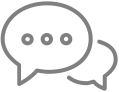 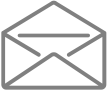 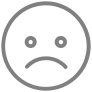 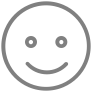 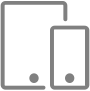 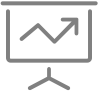 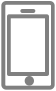 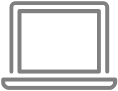 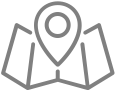 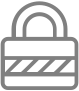 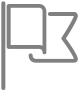 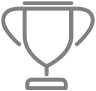 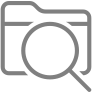 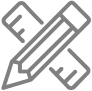 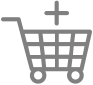 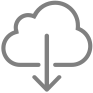 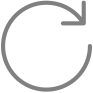 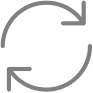 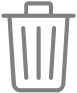 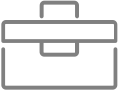 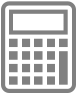 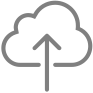 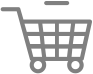 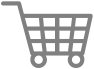 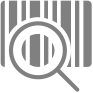 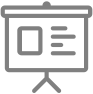 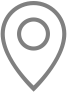 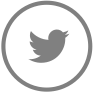 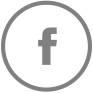 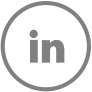 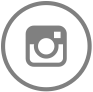 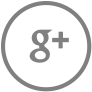 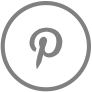 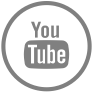 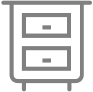 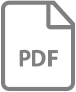